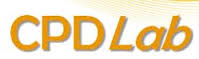 10.6. BYOD – nejčastější otázky, které tento přístup přináší
Otázky, které nastolily dva roky  experimentálního ověřování projektu BYOD – Vzděláváme pro budoucnost
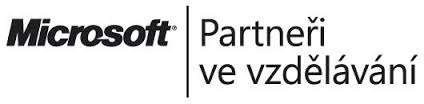 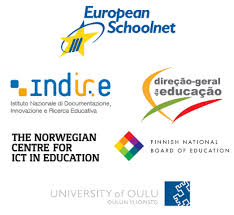 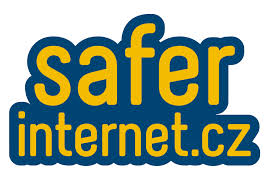 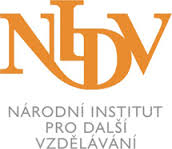 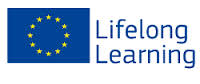 Video  = přímo k věci
Začněme videem – Projekt Vzděláváme pro budoucnost se představuje
Nejčastější učitelovy otázky
Nejčastější rodičovské otázky
Nejčastější ředitelovy otázky
Nejčastější otázky ICT koordinátora
A co na to žák?